2. Pourquoi est-il important de se nourrir ?
1) À l’aide du texte, écris le nom des nutriments* qu’on peut trouver dans les aliments.

………………………………………………………………………………………………………………
………………………………………………………

2) Observe les valeurs nutritionnelles moyennes de chaque aliment proposé et complète le tableau. 

3) Colorie en rouge les deux aliments les plus riches en protéines ; en bleu, ceux qui ont le plus de calcium ; en jaune : les deux aliments les plus riches en lipides ; en orange : en glucides ; en vert : ceux qui sont les plus riches en vitamines ; en rose : les deux aliments qui contiennent le plus de fibres.
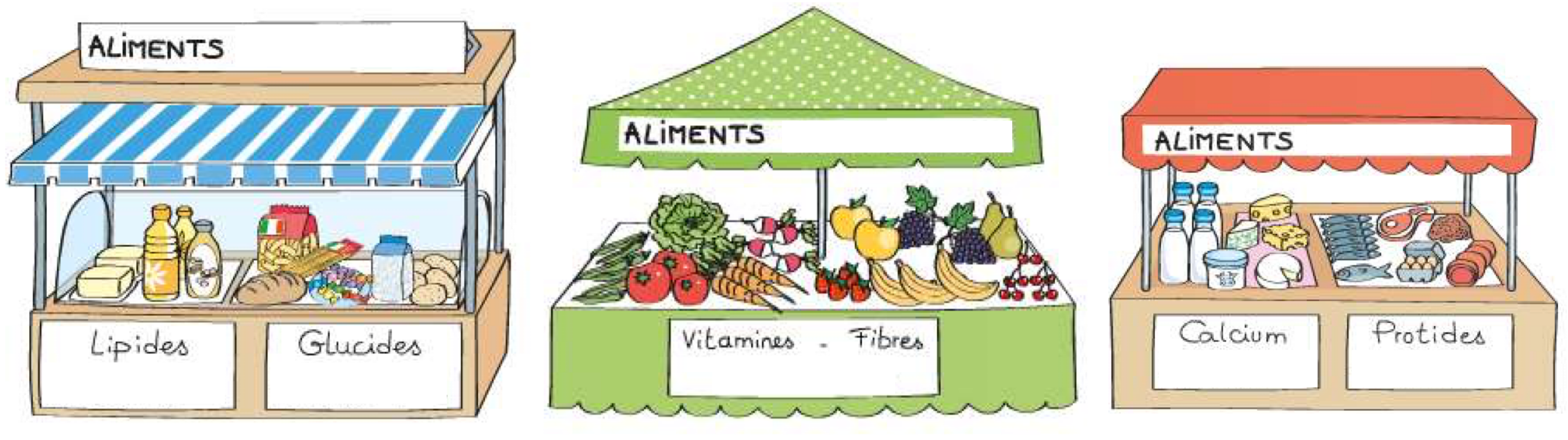 ……………………….
• Certains aliments aident notre corps à grandir. Ils entretiennent nos muscles et nous permettent d'avoir des os solides. Ce sont les aliments riches en nutriments comme les protéines et le calcium. On les appelle des aliments bâtisseurs.
• D’autres aliments apportent de l'énergie pour mener toutes nos activités (apprendre, jouer, faire du sport...). Ils sont riches en nutriments comme les glucides et les lipides. On dit que ce sont des aliments énergétiques.
• Enfin, d’autres aliments aident notre corps à bien fonctionner. Ils le protègent des maladies. Ils sont riches en nutriments comme les fibres et les vitamines. On les appelle des aliments protecteurs.
……………………….
……………………….
NUTRIMENT
ALIMENT
Source : « Rôle des aliments », Odysséo Sciences & technologie en 50 enquêtes, cycle 3, Magnard
ALIMENTS
ALIMENTS
ALIMENTS
4) En t’aidant du texte ci-dessus et de ton enquête, complète le nom de chaque stand d’aliments vendus sur le marché. Écris ensuite dans les cases vides les nutriments qu’apporte chaque stand.
@monpetitbazardeprof